Welcome to the Fairbanks International Airport Police & Fire Informational Page
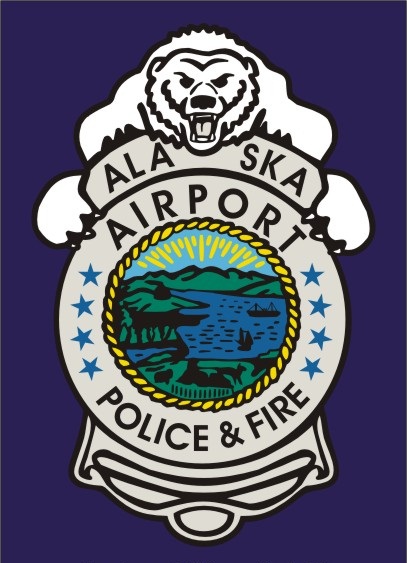 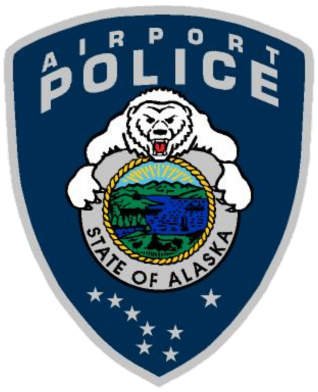 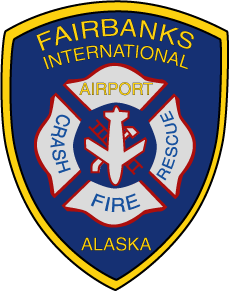 All Hazards POLICE & FIRE DEPARTMENT
2nd Largest International Airport in Alaska
Serving ~1.5 Million passengers annually
26 full-time officers
6 full-time Emergency Service Dispatchers
Emergency Services Responsibilities including:
Proactive Law Enforcement Patrol & Response of Airport Property
Aircraft Rescue Firefighting & Haz-Mat Response
Water Rescue 
EMS Response
Specialized LEO/Fire duties with department provided training
FAI AIRPORT POLICE & FIRE VISION & VALUES
Mission
Providing professional public safety services to the Fairbanks International Airport community
Values
Integrity- The honest and uncompromising ethical performance of our duties, in word and action.
Service- The provision of quality emergency services to the FAI community through selfless dedication and performance of duties.
Courage- Conviction to act in the face of danger and adversity.
Respect- Faithful performance of our profession without biases and respect for all.
Vigilance- Against threats to the airport community and in preparation for emergencies.
Salary & WAGES
Starting salary is $28.94-$32.31/hour = $60,195.00-$67,205 (DOE) 
 Salary listed above does not include any overtime, shift differential, holiday or other incentive pays.
7% contractual pay raise on July 1, 2021, with another 3% on July 1, 2022.
6 levels of APFO positions with increasing responsibilities create long term promotional opportunities
Equipment needs for the job is provided by the airport, including ballistic vest, duty belt, firearms, uniforms, & fire fighting turnouts. 
Laterals:  Prior experience as a certified Police Officer, EMS provider, or Firefighter may qualify you for the higher listed starting pay.
BENEFITS
MEDICAL:  AETNA through the ASEA Health Trust
DENTAL and VISION:  MODA/ Alaska Care through the ASEA Health Trust
PERS/TRS Defined Contribution Retirement Plan w/ Supplemental Benefits System and Deferred Compensation options.
WHEN DO BENEFITS START?
Insurance:  Thirty (30) days after you start, on the first day of the following month

Vacation: 
	1-2 yrs.=14 hours per month
	2-5 yrs.=17.5 hours per month
	5-10yrs.=21 hours per month
	10-15yrs.= 24.5 hours per month
	15 years or more = 28 hours per month
Worked holidays may also be converted to personal leave
Public Safety Shift Work
All new hires will work a training schedule, which typically consists of five 8-hour days or four 10-hour days.  This may be altered dependent on training needs.
Once a new officer is fully trained, he or she is able to transition to a 24 hour, 3 days on/6 days off schedule.
Incentive Pays
Shift Differential:
All hours worked between midnight and 0800 – 7.5%
All hours worked between 1600-midnight – 3.75%
Anyone on the 24-hour schedule earns 3.75% on all hours worked, no matter the time of day
Recall pay – 3 hours of OT
Field Training Officer (FTO) – 7.5% while training new officers
Acting Watch Commander (AWC) – 5% while in acting status
Instructor Premium Pay – 5% while teaching
SERT Team – 5% for all hours worked
Advanced Pay for Investigator or K9
Qualifications & Disqualifiers
U.S. Citizen or Legal Permanent Resident
20 years old to apply, 21 when hired; no upper age limit
Read, speak and write English fluently
High School diploma or GED
AK State driver’s license (or can obtain)
See list of Automatic Disqualifiers on web page
What may disqualify you: drugs, crimes, driving, domestic violence, dishonorable military discharge - Includes dismissed & expunged records
FAI AIRPORT POLICE & FIRE HIRING PROCESS
Job posting closes
Background packets are due (approx. 3 weeks later)
Practice PT test (not required, but recommended)
Written & PT test (official)
Oral Boards with Hiring Committee
Background Investigation 
Voice Stress Analysis 
Written Psychological testing
 Interview with Psychologist
Medical Screening
Official Job Offers
Entry Level = 4-6 months hiring process  	 Laterals= expedited hiring process
TEST DATES
ALL TESTING DATES WILL BE LISTED IN YOUR LETTER FROM THE HIRING MANAGER
http://dot.alaska.gov/faiiap/police-fire/recruitment.shtml
Testing will take place at the FAI ARC (Airport Response Center) with remote options for those who reside outside of the Fairbanks area
5195 Brumbaugh Blvd., Fairbanks, Alaska 99709
PHYSICAL TEST
Push ups (at least 21)
Sit-ups (at least 30 in 1 minute or less)
1.5 mile run (15:31 or less)
Fence Climb (12 seconds or less)
Timed firefighting job simulation exercise (4 minutes)
Ladder climb
Blind hose crawl
PHYSICAL TESTING
21 Push-ups (untimed)
The applicant starts in the push up position (facing the floor) with hands shoulder width apart. Arms, back and knees are straight, and with both feet (toes) together touching the floor.  From there the applicant will lower their body with his/her arms so that the applicants chest is approximately 3 inches from the floor. From there the applicant will extend their arms to push their body upward until their arms are straight. This cycle will complete one push-up. The applicant must complete 21 consecutive push-ups to pass this portion of the test. There is no time limit and the applicant may rest in the “up” position only with arms, back, and knees straight.
PHYSICAL TESTING (CONT’D)
30 Sit-ups (1 minute)
The applicant starts lying on the floor face up with knees bent and hands behind their head with fingers interlocked. A test proctor will hold the applicant’s feet on the floor. To begin, the applicant will raise their torso off the floor, flexing at the hip until their elbows touch their knees. From there the applicant will lower their torso until their shoulder blades touch the floor. This cycle will complete one sit up. To pass this portion of the test the applicant must complete 30 consecutive sit-ups in one minute. Resting is permitted in the up position only (torso off the floor, with elbows touching the knees).  Fingers must remain interlocked behind the head and knees must be kept bent to approximately 90 degrees at all times. The buttocks must remain in contact with the floor at all times during the exercise.
PHYSICAL TESTING (CONT’D)
1.5 Mile Run/Jog
This measures the aerobic and cardiovascular fitness of an applicant after an extended physical exertion.  To successfully complete this portion of the test the applicant must complete a measured 1.5 mile course in 15:31 minutes or less. 
Fence Climb
This test is designed to determine if a subject has the physical strength and dexterity to climb up and over an eight- (8) foot barrier in 12 seconds or less. The time starts with the applicant standing 5 feet from a chain link fence and the time stops when the applicant’s feet touch the ground on the opposite side. The applicant must be able to climb up the chain link fence, over the top and climb back down the other side in 12 seconds or less to pass this exercise. Jumping from the top of the fence to the ground is not permitted.
**  FAILURE TO SUCCESSFULLY COMPLETE THE PUSHUPS, SITTUPS, RUN AND FENCE CLIMB WILL RESULT IN DISQUALIFICATION FROM THE HIRING PROCESS. **
PHYSICAL TESTING (CONT’D)
Timed Firefighter Job Simulation Exercise (scored)
This test is a series of four- (4) specific fire fighting tasks performed consecutively within a given period of time, which tests the applicants’ strength and endurance on the fire ground. The tasks are comprised of:
Hose pack carry up 2 flights of stairs
b.   Hose roll raise
c.   Charged hose line drag
d.   Body Drag
 The firefighter exercise is an evaluative station.  Failure to complete the course or completing the course in greater than 4 minutes will not eliminate the applicant from further consideration, however, will reduce the applicants total possible points earned for this station.    	
The applicant is fitted with a bunker coat and SCBA. The applicant is not breathing SCBA air or wearing the SCBA mask.
PHYSICAL TESTING (CONT’D)
The test begins with the applicant at the bottom of a stairwell with three (3) 100-ft. hose packs; each weighs approximately 40 pounds. When the time begins the applicant will carry the hose packs to the second floor one at a time. The hose packs may be carried on the shoulder, under the arm, or with both arms. The applicant may use the handrail when ascending and descending the stairs. When ascending the stairs the applicant may skip steps, however every step must be touched while descending the stairs.  Jumping down the stairwell is not permitted and will result in disqualification.   If the applicant misses a step on the way down they will be required to go back and touch it before continuing.
After carrying all three (3) hose packs up the stairs the applicant will remain at the top of the landing and walk out on to the mezzanine. There will be a length of rope hanging over the mezzanine railing. The applicant will take the rope and raise a 50-ft. roll of 3-inch hose weighing approximately 45 pounds that is secured to the end of the rope on the floor below.  The applicant will be required to raise the hose roll over the top of the railing (approximately 16 feet) and place it on the mezzanine. The applicant must use a hand over hand technique; the body must remain in contact with the railing. Walking with the rope in any direction will result in disqualification
PHYSICAL TESTING (CONT’D)
Once the applicant has hoisted the hose roll he/she will descend the stairs and walk approximately thirty (30) feet to 100 feet of charged three (3) inch hose line. From there the applicant will pick up the hose line at the nozzle and drag the hose fifty (50) feet. The hose may be placed over the shoulder or under the arm and dragged. The applicant may not drag the hose line while walking backwards. 
Once the applicant has dragged the hose line fifty (50) feet, he/she will place the nozzle on the floor and immediately walk approximately thirty (30) feet to a 165 lb. human-shaped dummy. The dummy is to be dragged backward from behind with the applicants back straight and their arms under the dummy’s arms. The applicant may interlock their hands across the dummy’s chest or hold the dummy by the armpits or chest. The applicant must drag the dummy fifty (50) feet.  There is no penalty for resting, or if the applicant stumbles or drops the dummy. If this happens the applicant must pick up the dummy and resume the test.  
After the applicant has dragged the dummy fifty (50) feet the clock will stop and the test will be finished. To successfully complete this portion of the test the applicant must complete the tasks consecutively within four (4) minutes. Once an applicant has started one task he/she must finish that task before moving on to the next. Failure to complete any one of the tasks or failure to complete the series of tasks in four (4) minutes will reduce the applicants total possible points earned for this station.
PHYSICAL TESTING (CONT’D)
Ladder Climb 
This part of the test is designed to test the applicant’s ability to physically and mentally function in an area elevated above the ground. It also tests the applicant’s ability to ascend and descend a ladder while wearing firefighter protective clothing. The applicant will be fitted with a bunker coat, SCBA pack and helmet. The applicant will not be breathing SCBA air or wearing the SCBA mask. The applicant will be presented with an extension ladder that is already raised and secured. The applicant will be directed to climb the ladder to a height to where both of the applicant’s feet are on the 12th rung of the ladder (approximately 11-12 feet). Once the applicant is standing on the 12th rung, he/she will reach out with one hand and ring a bell suspended adjacent to the ladder. The applicant will then descend the ladder to the ground. There is no time limit for this test. Failure will result if the applicant does not climb to and stand on the 12th rung of the ladder. Failure will also result if the applicant is unable to let go of the ladder with one hand and ring the bell. 
Blind Hose Crawl
This portion of the test is designed to test the applicant’s ability to physically and mentally function in visually obscured environments with limited mobility wearing firefighter protective clothing. The applicant will be fitted with a bunker coat, SCBA pack, SCBA mask, helmet and gloves. The mask will be blacked out to simulate poor or no visibility conditions, but the applicant will not be required to breath air from the SCBA pack.  The applicant will be directed to one end of a hose line that 
has been laid out on the floor. The applicant will then crawl on the floor following the hose line until the applicant has reached the other end of the hose or the proctor stops the test.  There is no time limit and applicants need not reach the other end of the hose to successfully complete the test. The test is to measure the applicants’ ability to maintain composure during low visibility, limited mobility, and moderate stress conditions wearing appropriate fire fighting equipment.

THIS IS A PHYSICALLY DEMANDING TEST, WHICH FOCUSES ON UPPER BODY, LOWER BODY AND BACK STRENGTH AS WELL AS ENDURANCE.  IT IS NOT EASY.  
						PLEASE PREPARE PRIOR TO TAKING THE TEST.
PHYSICAL TESTING (CONT’D)
The Fairbanks International Airport Police and Fire Department wishes you success on the physical fitness portion of the selection process. We recommend that you take the time to properly prepare by starting a fitness program that emphasizes strength, flexibility, and aerobic exercise. 

Remember, before starting any physical exercise program it is recommended that you consult with a medical doctor.
BACKGROUND PACKETS
APSC (Alaska Police Standards Council) F-3 Personal History Statement
10 years of employment 
Residence addresses last 5 years
Categories	
Personal information
Relatives and references
Education
Residence history (previous 10 years or since age 15)
Experience and employment (previous 10 years)
Military experience 
Financial information
Legal information (arrests/convictions/criminal involvements)
Illegal drug use
Motor vehicle operation
BACKGROUND PACKETS (cont’d)
Screened for any automatic disqualifications
Check your “junk” email folder for instruction email from hiring manager



****ADDRESS/ PHONE CHANGES? 
YOU MUST KEEP US UPDATED****
HELPFUL HINTS
Address people by title/sir/ma’am unless told otherwise
Arrive at every appointment at least 15 minutes early
Grooming/ Dress
Formal business attire
No jeans, t-shirts, baseball caps
Remove any piercings (except ladies appropriate sized earrings)
Trimmed mustaches are ok, no beards/goatees or long sideburns
No tattoos above neck or on hands; can be covered (hair/clothes)
When leaving messages, spell your name, leave your phone #
Your voicemail box (ID yourself and/or number). Is your VM set-up? Is it full?
Emails: Formal
INTERVIEWS
Interviews with a 3-4 person panel 
20 question 
Experience/ training
Communication skills
Integrity
Problem solving
Interest & motivation
Background
Problem solving
Diversity
INTERVIEWS CONTINUTED
This is a formal interview, please dress appropriately.
The oral board wants to get to know you. Don’t be afraid to talk about yourself or explain your answers based on you experience.
Listen carefully and answer completely (multi-part questions).
Be mindful of your posture.
SELL yourself!
Why Do You Want to Work for Us?
Do you have any special skills or experience?
Have you considered all aspects of the job?
What skills do you think are important?
What is the most common sense response?
Be honest and open regarding your past!
VETERAN’S PREFERENCE
Veterans and National Guard members must be afforded consideration. All applicants who meet the minimum qualifications will be given consideration.
Disabled veterans and a former Prisoner of War shall be afforded an opportunity to interview. All applicant identifies on the referred list, who meet minimum qualifications, will be afforded the opportunity to interview.
BACKGROUND INVESTAGATION
The longest part of the process
Looks at your stability, maturity, ability and reliability.
We will contact your 6 references as well as your current and past employers.
Credit issues: bankruptcy, re-possessions, collection agencies, garnished wages, bad checks, income tax issues, foreclosures.
Social networking (Facebook, Instagram, Snapchat, etc.) pages.
Military
If you are still serving, background investigators will request to see your military evaluations
Assemble them now to make it easier later, before you are discharged
VOICE STRESS ANYALSIS TESTING
Business casual dress
Plan for 2 hours
Initial interview will cover all questions previously answered in the background packet, as well as any red flags that may have arisen during the course of the background investigation
If you are going to breakdown and “come clean” – now is the time
There are no surprise questions
PSYCHOLOGICAL EXAMWritten & In person
ALLOW 3-4 HOURS
Dress business casual
500-600 question bubble test
Scheduled appointment with Psychologist
We will not challenge the results of the psych exam!
HIRING PROCESS
Upon successful completion of a background investigation and interview, you are close to an
 offer of employment.
MEDICAL EXAM
Administered by Concentra Health - Airport Way
Basic health and fitness for duty
Blood work including drug test
Cardiac stress test 
X-rays
Vision & hearing test
If you feel you have a condition that may cause you to fail this exam:
Contact Concentra Health	
We will not challenge the doctor’s findings
CONGRATULATIONS!
If you successfully pass everything to this point, you might be offered the job!
If you are given a job offer…get ready, because the next year will be training!
TRAINING PROGRAMS
You are on the payroll and will be paid for all hours you are in training status
You will either start in the Firefighting Academy or the Alaska Law Enforcement Training Academy
Basic Firefighting & Aircraft Rescue- 9 weeks total/1 week in Kenai, Alaska.
Alaska Law Enforcement Training Academy - 16 weeks in Sitka, Alaska
Field Training -14 weeks average
HAVE YOU CONCIDERED ALL ASPECTS OF THE JOB?
You may be dealing with violent, suicidal, mentally disturbed, homeless, drunk & deceased persons.
You may be dealing with crimes involving children and elderly people, domestic assaults, overdoses, and collisions.  This is a profession where most people do not like you, your patience and mental strength will be tested.
You will be driving 4-8 hours a day, working shift work & holidays, documenting everything you do, and being accountable on & off duty.
You will be fighting fires, responding to plane crashes and medical emergencies.
This is a fun, exciting and rewarding career, but it is inherently dangerous.
You CAN make a difference in other’s lives.
FAIRBANKS INTERNATIONAL  AIRPORT POLICE & FIRE
Chief Aaron Danielson
Deputy Chief Roger Stevener
Lieutenant Alphonzo Allen
Lieutenant Craig Lewis
Lieutenant Dan Pratt
Lieutenant Gary Olsen-Saville
 Training Coordinator Robert Harley
QUESTIONS?
THIS POWERPOINT IS ONLINE. THE WEBSITE TO GET YOU STARTED: 


Fairbanks International Airport Police & Fire
http://dot.alaska.gov/faiiap/police-fire/recruitment.shtml